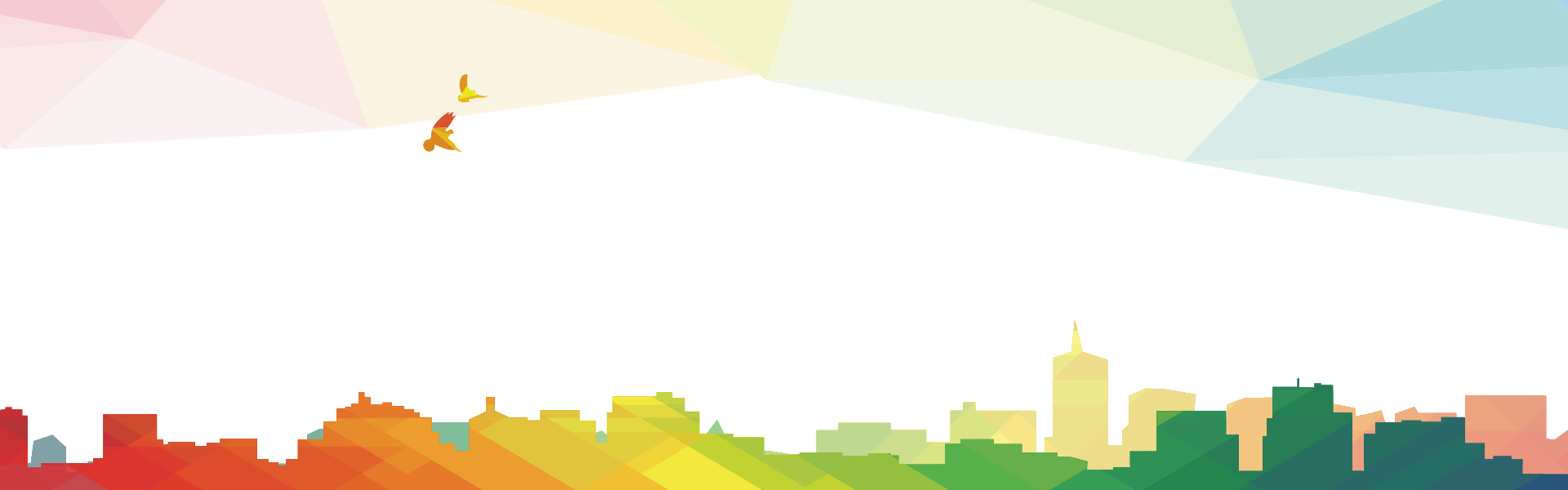 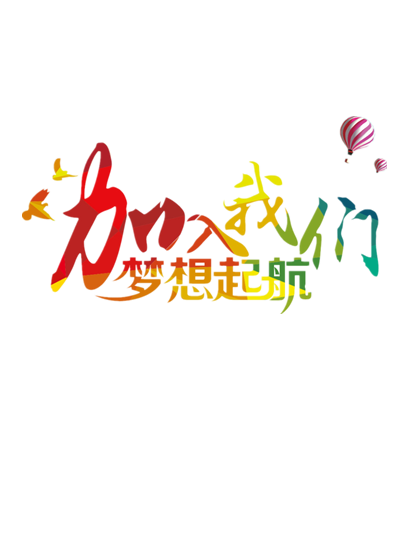 xiazaii
LOGO
校园企业招聘会模板
为理想而奋斗！
DESIGNED BY:
目录 | CONTENTS
公司发展历程
招聘岗位要求
晋升发展空间
薪酬福利待遇
0 1
公司发展历程
DEVELOPMENT HISTORY
公司发展历程
单击此处添加本章节的简要内容。本模板精心
公司发展历程
CHAPTER ONE
公司自成立以来，以“策略先行，经营致胜，管理为本”的商业推广理念，一步一个脚印发展成为东莞同类企业中经营范围最广、在行业内颇具影响力的企业。公司自成立以来一步一个脚印发展成为东莞同类企业中经营范围最广、在行业内颇具影响力的企业。
公司发展历程
CHAPTER ONE
2018
2019
2020
2021
请在此处输入您的文本，或者将您的文本粘贴到此处。
请在此处输入您的文本，或者将您的文本粘贴到此处。
请在此处输入您的文本，或者将您的文本粘贴到此处。
请在此处输入您的文本，或者将您的文本粘贴到此处。
公司发展历程
CHAPTER ONE
添加标题
01
在此录入上述图表的描述说明，在此录入上述图表的描述说明，在此录入上述图表的描述说明。
添加标题
02
在此录入上述图表的描述说明，在此录入上述图表的描述说明。
添加标题
03
在此录入上述图表的描述说明，在此录入上述图表的描述说明，在此录入上述图表的描述说明。
0 2
招聘岗位要求
POST REQUIREMENTS
招聘岗位流程
CHAPTER ONE
投寄简历
演讲会
企业面试
签约录用
添加标题
添加标题
添加标题
添加标题
输入您的内容或者通过右键复制并选择只保留文或者通输入您
输入您的内容或者通过右键复制并选择只保留文或者通输入您
输入您的内容或者通过右键复制并选择只保留文或者通输入您
输入您的内容或者通过右键复制并选择只保留文或者通输入您
职业发展
CHAPTER ONE
行政管理
市场开发
财务经营
请填入你的内容，或通过复制内容后用右键选择只保留。
请填入你的内容，或通过复制内容后用右键选择只保留。
请填入你的内容，或通过复制内容后用右键选择只保留。
职业发展
CHAPTER ONE
2015
初级职业机会
中级职业机会
高级职业机会
请替换文字击添加相关标题文字容也可以直接复制你的内容到字容也可以直接复制你的内容到此。
请替换文字击添加相关标题文字容也可以直接复制你的内容到字容也可以直接复制你的内容到此。
请替换文字击添加相关标题文字容也可以直接复制你的内容到字容也可以直接复制你的内容到此。
0 3
晋升发展空间
DEVELOPMENT SPACE
晋升发展空间
CHAPTER TWO
02
01
03
04
职能专员
职能助理
职能主管
职能经理
助理工程师
初级工程师
中级工程师
中级工程师
单击此处可编辑内容，根据您的需要自由拉伸文本框大
单击此处可编辑内容，根据您的需要自由拉伸文本框大
单击此处可编辑内容，根据您的需要自由拉伸文本框大
单击此处可编辑内容，根据您的需要自由拉伸文本框大
晋升发展空间
CHAPTER TWO
输入您的内容或者通过右键复制并选择只保留文或者通输入您的内容或者通过右键输入您的内容或者通过右键复制并选择只保留文或者通输入您的内容或者通过右键输入您的内容或者通过右键复制并选择只保留文或者通输入您的内容或者通过右键
高级工程师
中级工程师
初级工程师
助理工程师
0 4
薪酬福利待遇
WELFARE BENEFITS
薪酬福利待遇
CHAPTER TWO
01
02
03
宣传阶段
面试阶段
签约实习
输入您的内容或者通过右键复制并选择只保留文或者通输入您的内容或者通过右键
输入您的内容或者通过右键复制并选择只保留文或者通输入您的内容或者通过右键
输入您的内容或者通过右键复制并选择只保留文或者通输入您的内容或者通过右键
薪酬福利待遇
CHAPTER TWO
添加标题
婚礼假日
输入您的内容或者通过右键复制并选择只保留文或者通输入您的内容或者通过右键
添加标题
输入您的内容或者通过右键复制并选择只保留文或者通输入您的内容或者通过右键
工作补贴
添加标题
输入您的内容或者通过右键复制并选择只保留文或者通输入您的内容或者通过右键
添加标题
输入您的内容或者通过右键复制并选择只保留文或者通输入您的内容或者通过右键
生育假日
点击输入标题
添加文本内容添加文本内容添加文本内容添加文本添加文本内容添加
健康体检
薪酬福利待遇
CHAPTER TWO
工作补贴
生育保险
A
B
C
D
输入您的内容或者通过右键复制并选择只保留文或者通
输入您的内容或者通过右键复制并选择只保留文或者通
五险
一金
养老保险
医疗保险
输入您的内容或者通过右键复制并选择只保留文或者通
输入您的内容或者通过右键复制并选择只保留文或者通
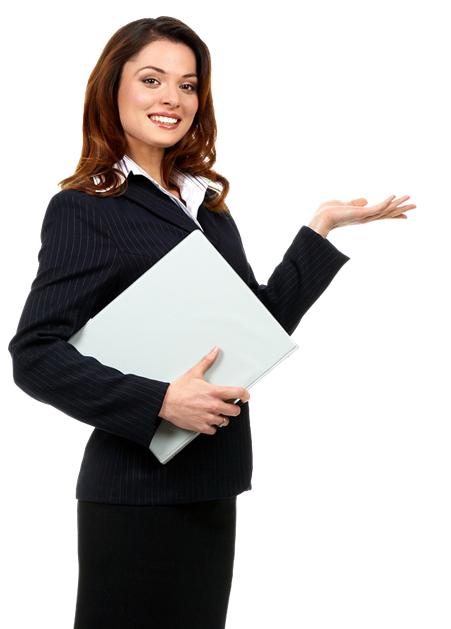 联系信息
Lorem ipsum dolor sit er elit lamet, consectetaur cillium adipisicing pecu, sed do eiusmod
QQmail:xxxxxxx@qq.com
163mail:xxxxxxx@163.com
Phone:182xxxx6657
Home:xxxx-888888
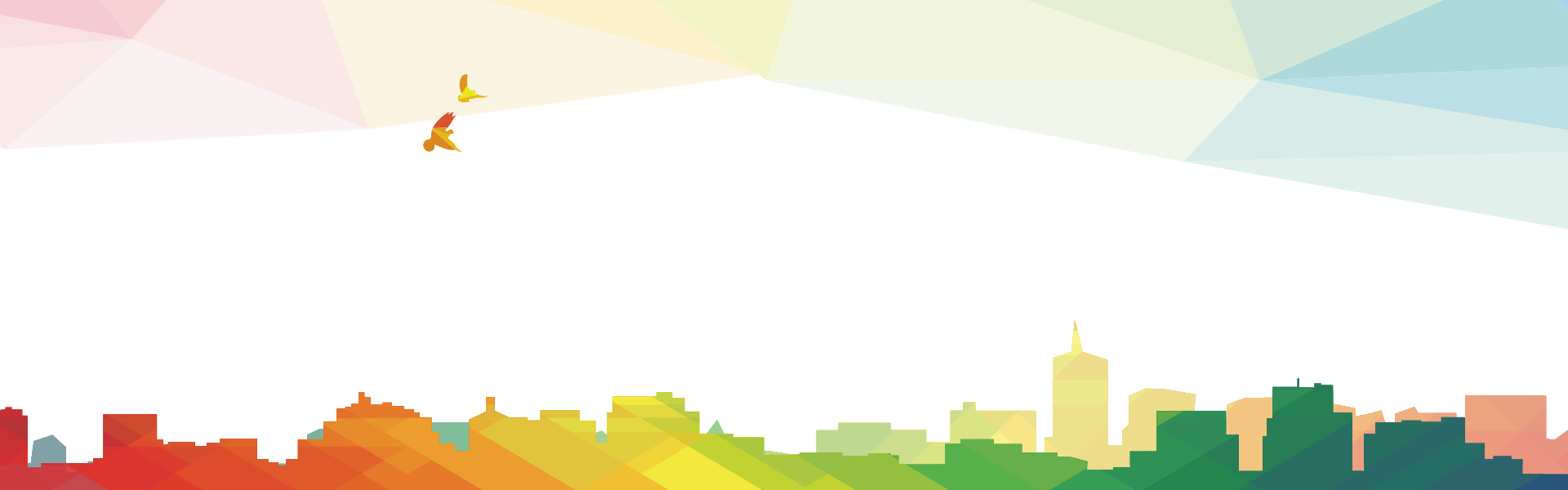 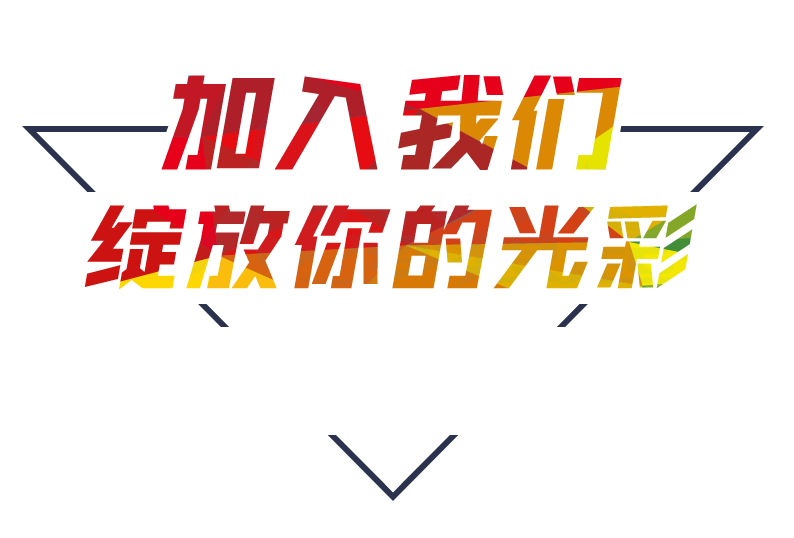 若有疑惑，皆可提问！